ТРЕБОВАНИЯ к оформлению правовых актов
в виде электронных документов и
 электронных копий правовых актов
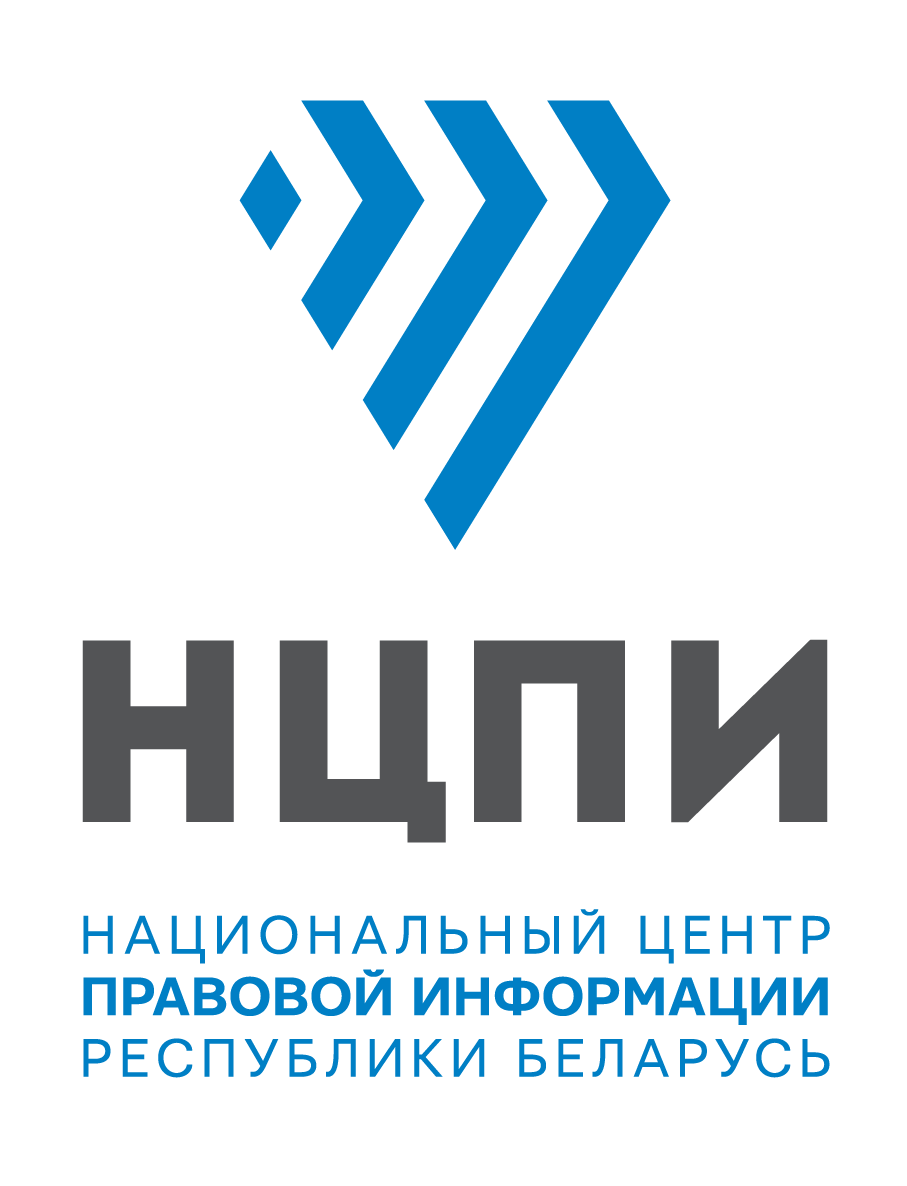 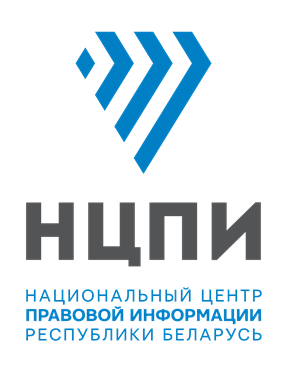 Требования предъявляются к документам на основании:
Пункта 6 Положения о Национальном реестре правовых актов Республики Беларусь, утвержденного Указом Президента Республики Беларусь от 20 июля 1998 г. № 369 «О Национальном реестре правовых актов Республики Беларусь» (в редакции Указа Президента Республики Беларусь от  12 апреля 2018 г. № 135)
Требования к оформлению правовых актов в виде электронных документов и электронных копий правовых актов, а также порядок их представления в НЦПИ, не определенные настоящим Указом, устанавливаются НЦПИ.
Правовые акты, представленные в НЦПИ с нарушением установленных настоящим Положением требований в отношении состава представляемых документов и их оформления, в Национальный реестр не включаются (обязательная юридическая экспертиза технических нормативных правовых актов, указанных в абзаце восемнадцатом части первой пункта 4 настоящего Положения, не проводится) и возвращаются государственным органам, их направившим, не позднее рабочего дня, следующего за днем их поступления в НЦПИ.
2
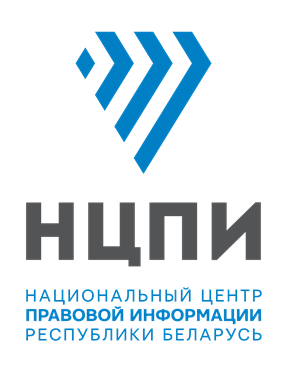 Требования предъявляются к документам на основании:
приказа директора НЦПИ от  10 декабря 2015 г. № 106 «Об установлении Требований к представлению и оформлению правовых актов в виде электронных копий правовых актов и электронных документов, направляемых государственными органами и иными организациями для включения в Национальный реестр правовых актов Республики Беларусь»;
постановления Министерства юстиции Республики Беларусь от 26 сентября 2006 г. № 59«Об утверждении Инструкции о порядке взаимодействия Министерства юстиции Республики Беларусь, Национального центра правовой информации Республики Беларусь и главных управлений юстиции областных исполнительных комитетов по вопросам включения нормативных правовых актов в Национальный реестр правовых актов Республики Беларусь, а также об особенностях оформления текстов нормативных правовых актов в электронном виде»;
части первой подпункта 1.3 пункта 1 Указа Президента Республики Беларусь от 16 июля 2007 г. № 318 «О порядке доведения до всеобщего сведения технических нормативных правовых актов» (для технических нормативных правовых актов).
3
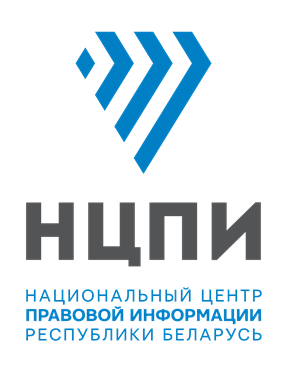 Весь документ должен содержаться в ОДНОМ файле
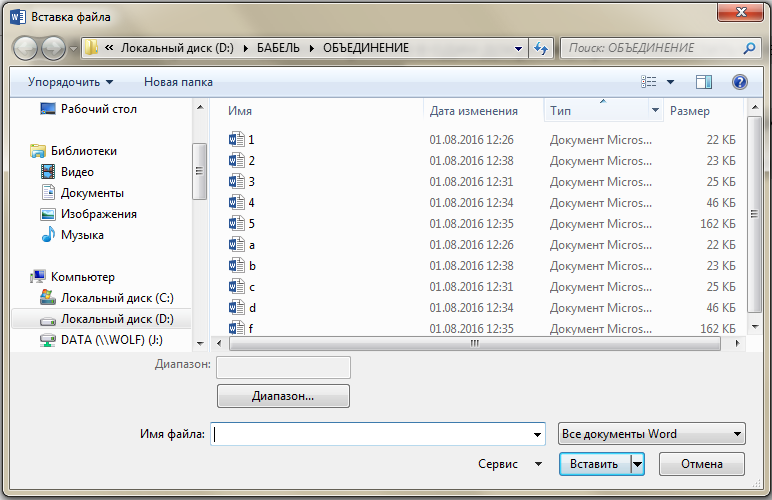 Оформление текста НПА в НЕСКОЛЬКИХ файлах допускается только в том случае, если их общий объем превышает 5 Мб.
Желательно, чтобы грифы «СОГЛАСОВАНО» были включены в файл и находились сразу за постановляющей частью и подписью (подписями).
Для более быстрого объединения файлов в один документ нужно поместить их в одну папку в порядке их расположения в документе с присвоением каждому из них порядкового номера или очередной буквы латинского алфавита перед именем файла.

Файлы автоматически сортируются либо в алфавитном 
порядке, либо по порядковому номеру.

Файлы в папке выделяются (Ctrl + A) и помещаются 
в документ при помощи функции вставки текста в Word. 

Вставка  Текст  Объект  Текст из файла

При открытии окна Вставка файла 
обязательно отсортируйте файлы по типу.
4
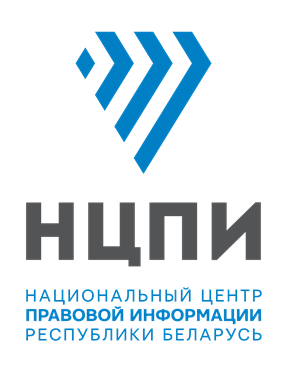 Объединение файлов
Для объединения нескольких файлов в один необходимо:
в программе Microsoft Word создать новый документ;
перейти во вкладку Вставка  в области Текст нажать на треугольник кнопки Объект  из появившегося списка выбрать Текст из файла;
в открывшемся окне выбрать папку, в которой находятся объединяемые файлы;
выбрать нужные файлы, нажать кнопку Вставить.
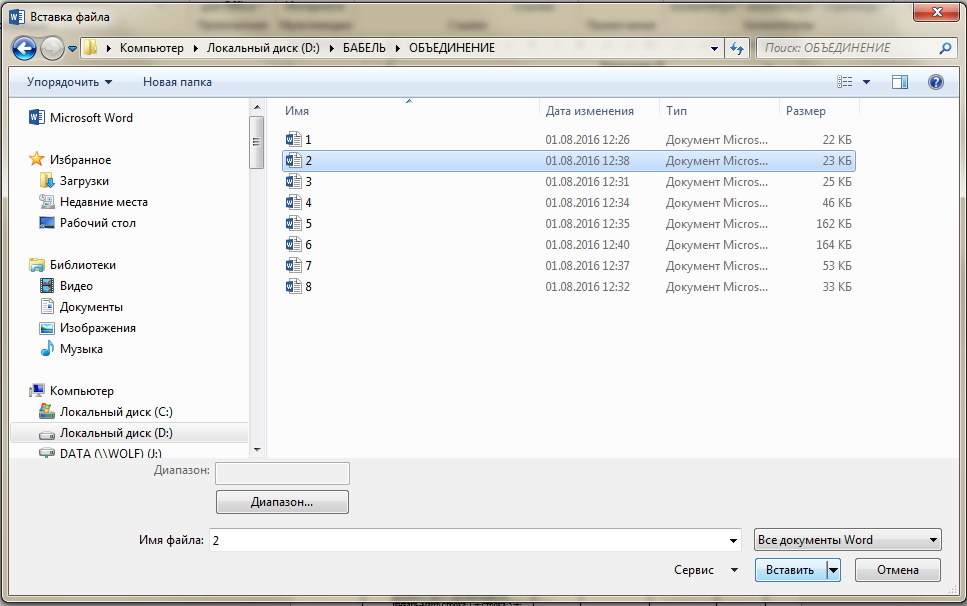 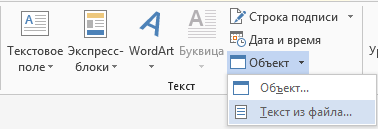 5
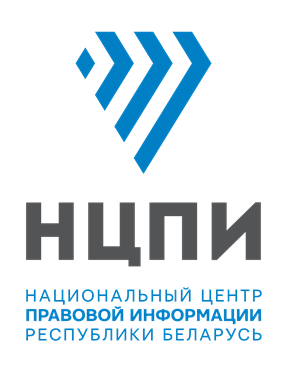 Проставление разрывов
При вставке файлов с различными настройками страницы (ориентация страницы книжная/альбомная, поля страницы) необходимо выполнить следующие действия:

проставить разрыв раздела в конце вставленного текста

перейти во вкладку Разметка страницы 
 
в области Параметры страницы нажать 
на треугольник кнопки Разрывы 

в появившемся списке в области Разрывы разделов 
выбрать пункт Следующая страница

после проставления разрыва раздела вставить текст методом, указанным в предыдущем слайде
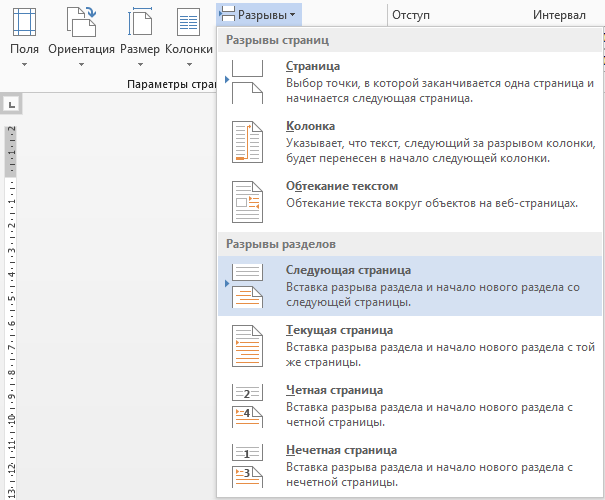 6
Изменение ориентации и полей страницы*
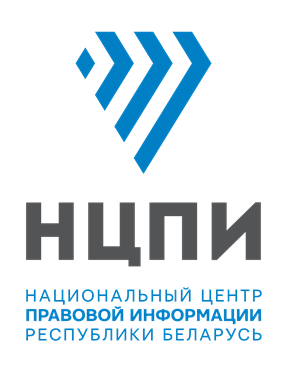 Ориентация страницы
Разметка страницы  Параметры страницы  Ориентация
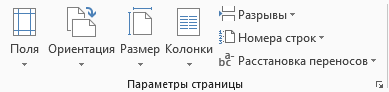 Разметка страницы 

Параметры страницы 
 Поля и Ориентация
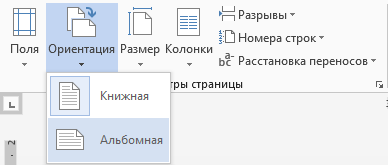 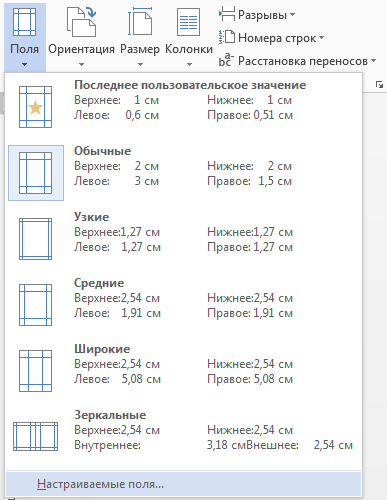 Поля страницы
ИЛИ
Разметка страницы 
 Параметры страницы 
 
Поля 

Настраиваемые поля
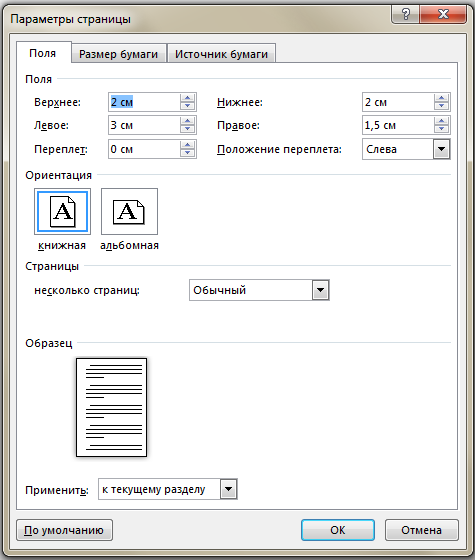 _________
      * Меняется ориентация текущего раздела.
7
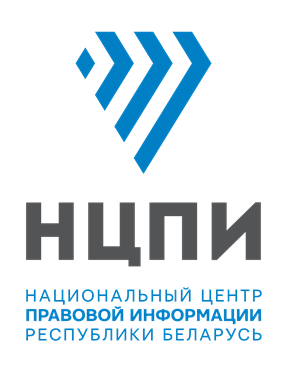 Проставление альбомной ориентации для определенной части документа
Чтобы в объединенном файле часть текста расположить в альбомной ориентации, нужно: 

выделить текст

перейти во вкладку Разметка страницы

в области Параметры страницы нажать на стрелку в нижнем правом углу 
 
в появившемся окне в области Ориентация выбрать альбомная 

внизу окна из списка Применить выбрать к выделенному тексту
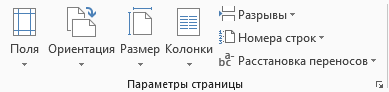 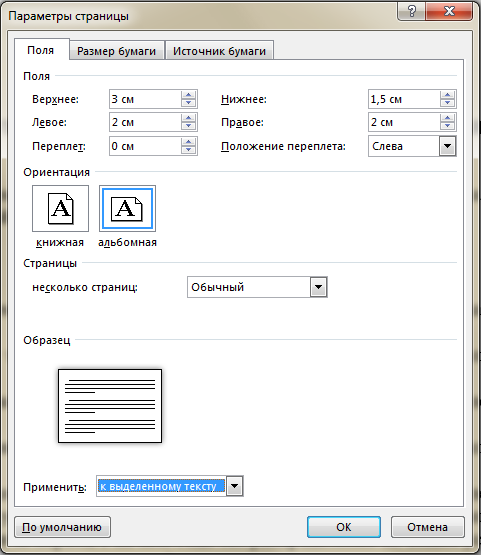 В результате в начале и в конце выделенного текста 
проставятся разрывы разделов
8
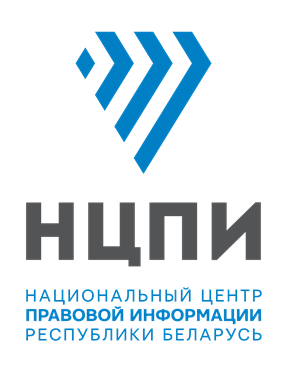 Последовательность элементов в файле документа
Все утверждаемые структурные элементы (под грифом «УТВЕРЖДЕНО») должны находиться в файле в той последовательности, в которой они упоминаются в постановляющей части документа.
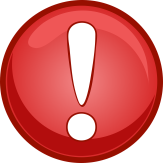 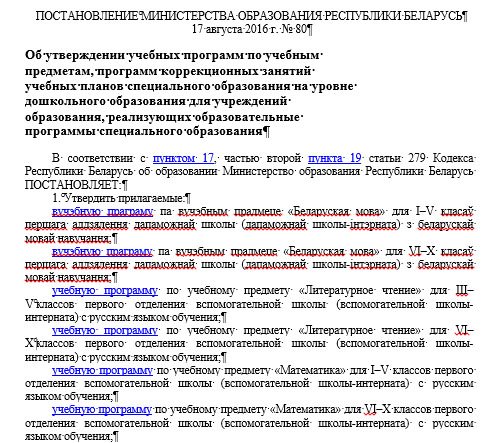 1-ое «УТВЕРЖДЕНО» –
2-ое «УТВЕРЖДЕНО» –
3-е «УТВЕРЖДЕНО» –
и т.д.
9
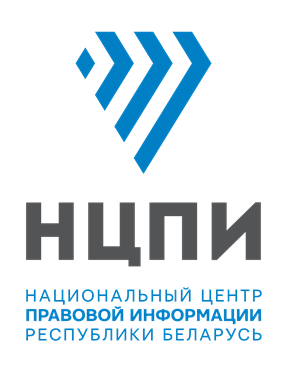 Необходимость отображения на экране служебных символов и сетки таблицы
Для того чтобы видеть все нюансы документа (табуляцию, обрыв строки, пробелы,
значок конца абзаца, графические объекты и др.),
следует включить СЛУЖЕБНЫЕ СИМВОЛЫ и СЕТКУ ТАБЛИЦЫ.
Сетка таблицы
Служебные символы
Вкладка МАКЕТ  Область ТАБЛИЦА
Вкладка ГЛАВНАЯ  Область АБЗАЦ
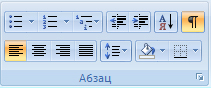 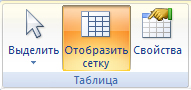 10
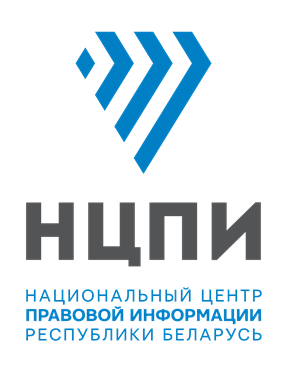 Текст в таблице

Пример 1
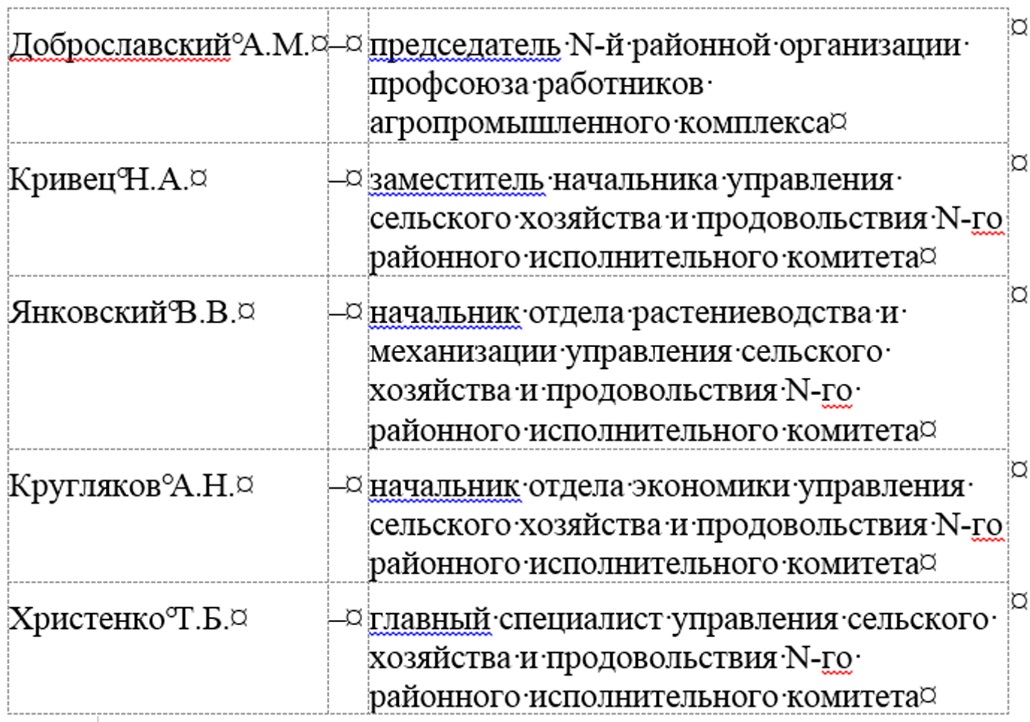 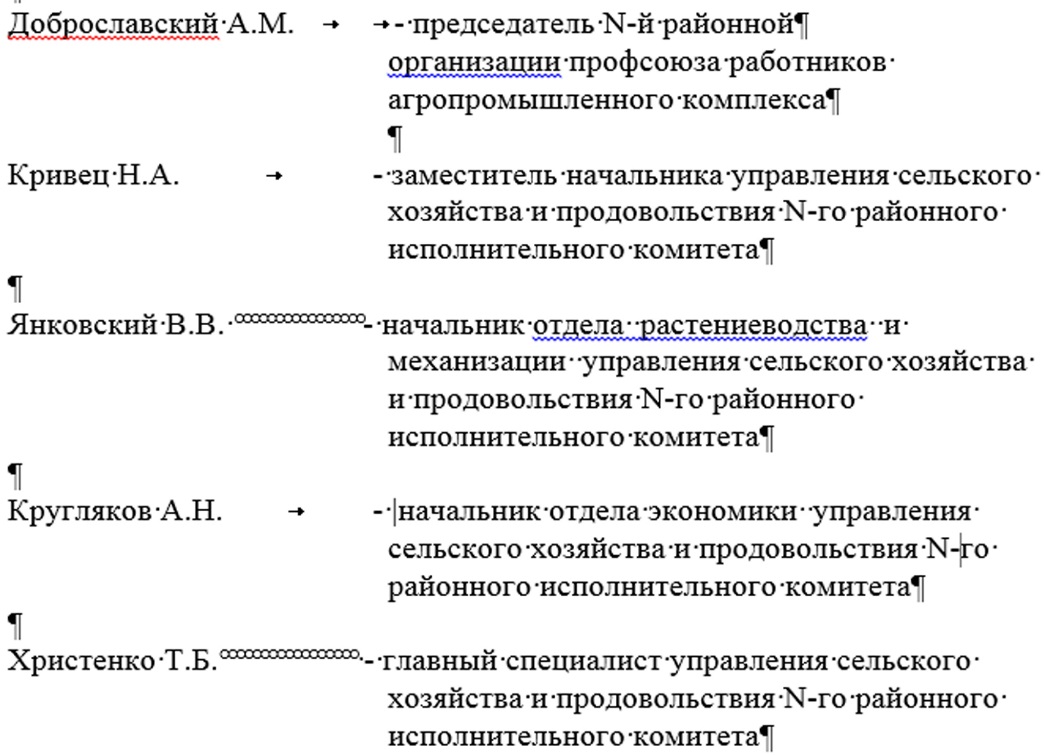 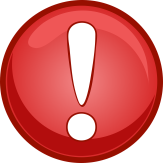 Информация, которая на бумажном носителе выглядит расположенной по столбцам, оформляется в виде таблицы, выполняемой стандартными средствами редактора Microsoft Word.
11
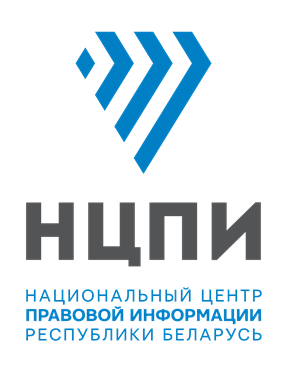 Пример 2
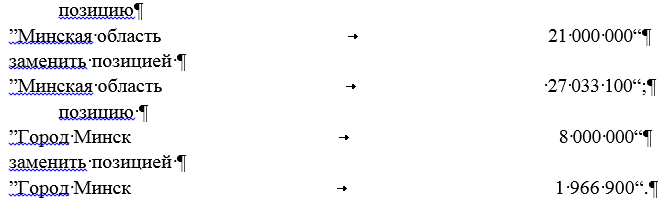 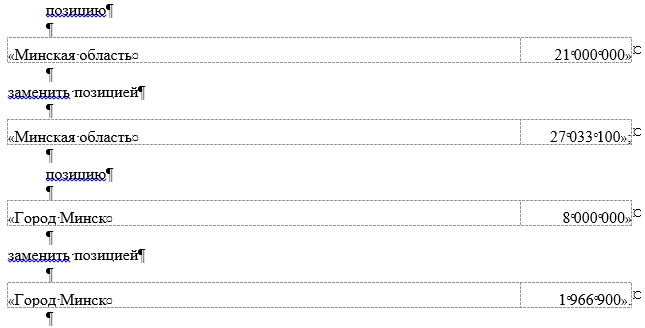 
12
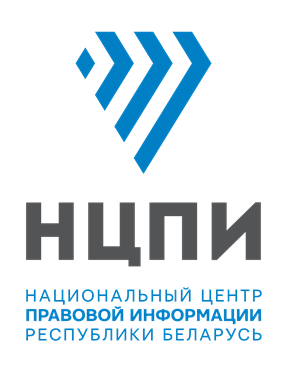 В одной ячейке таблицы размещается одна единица информации

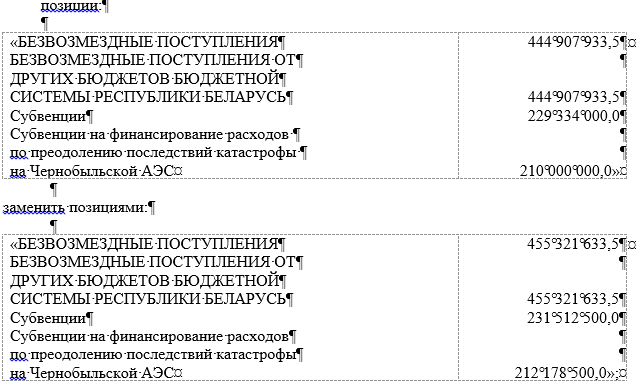 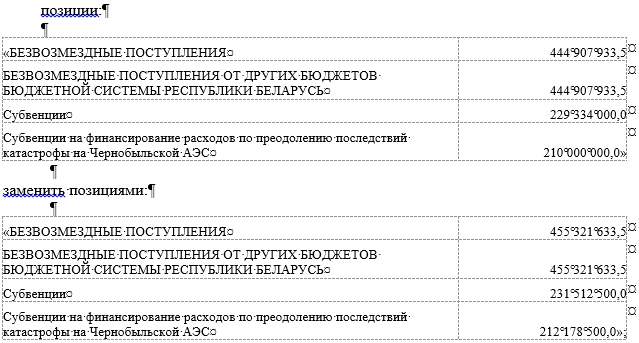 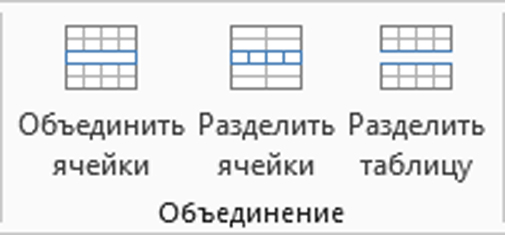 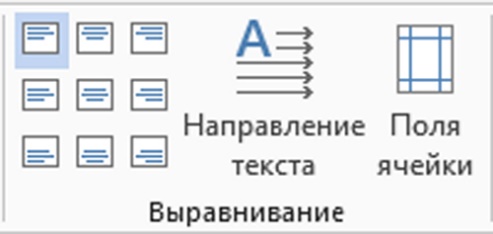 13
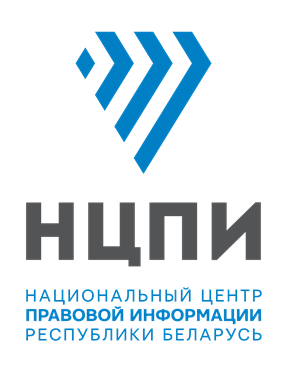 Наличие в таблице лишних пустых строк и столбцов

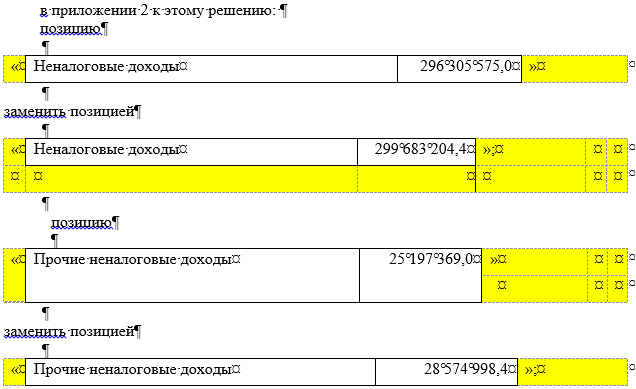 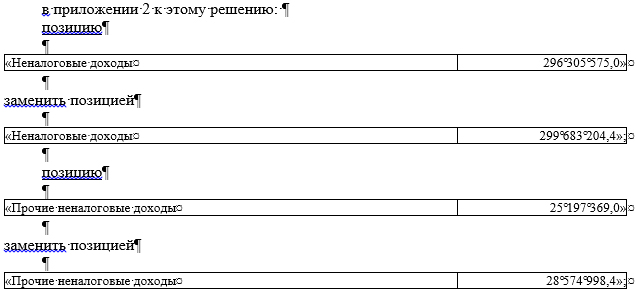 При создании таблиц или их экспорте из Excel в Word НЕ ДОПУСКАЕТСЯ наличие пустых строк и ячеек.
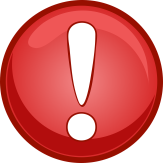 14
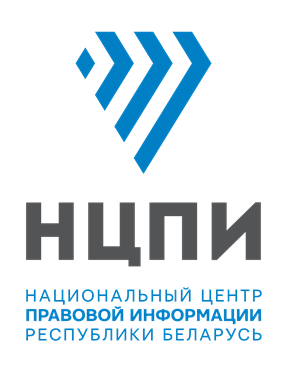 Как убрать лишние столбцы и строки?
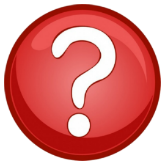 Вкладка МАКЕТ  Область СТРОКИ И СТОЛБЦЫ  УДАЛИТЬ
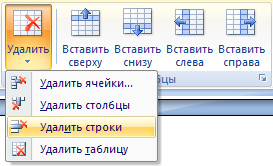 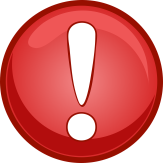 При работе с таблицами курсор должен стоять в таблице.
15
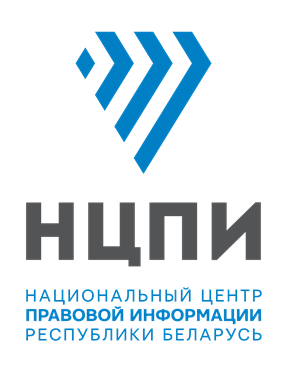 Повтор шапки таблицы
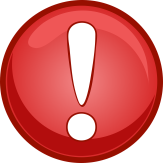 Недопустимо повторять шапку таблицы путем включения в тело таблицы 
дополнительных строк, разрывать таблицу.
При необходимости повтор шапки таблицы в Word может осуществляться автоматически: 
выделить шапку таблицы – вкладка МАКЕТ – область Таблица – кнопка Свойства –  
окно Свойства таблицы – вкладка Строка – область Параметры – 
Повторять как заголовок на каждой странице.
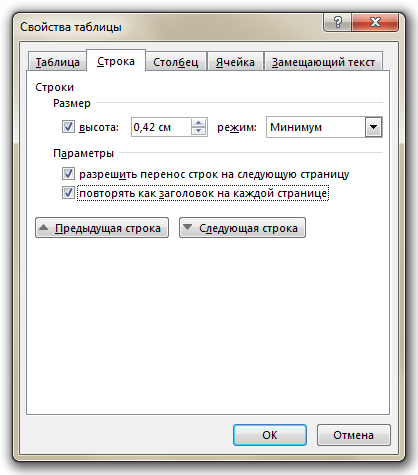 При выделенной шапке таблицы:
Вкладка МАКЕТ  Область ДАННЫЕ  ПОВТОРИТЬ СТРОКИ ЗАГОЛОВКОВ
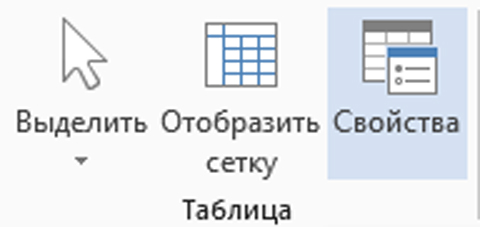 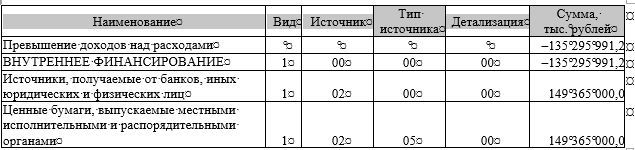 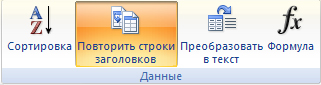 ИЛИ
16
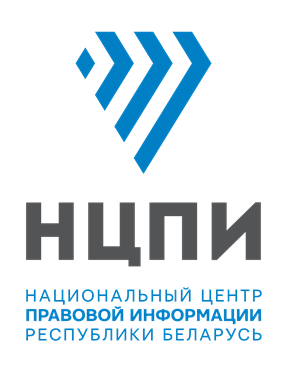 Не допускается создавать таблицу в таблице
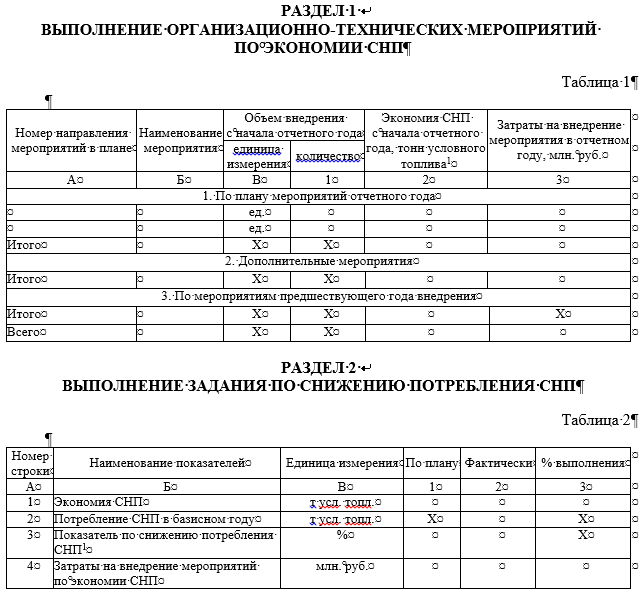 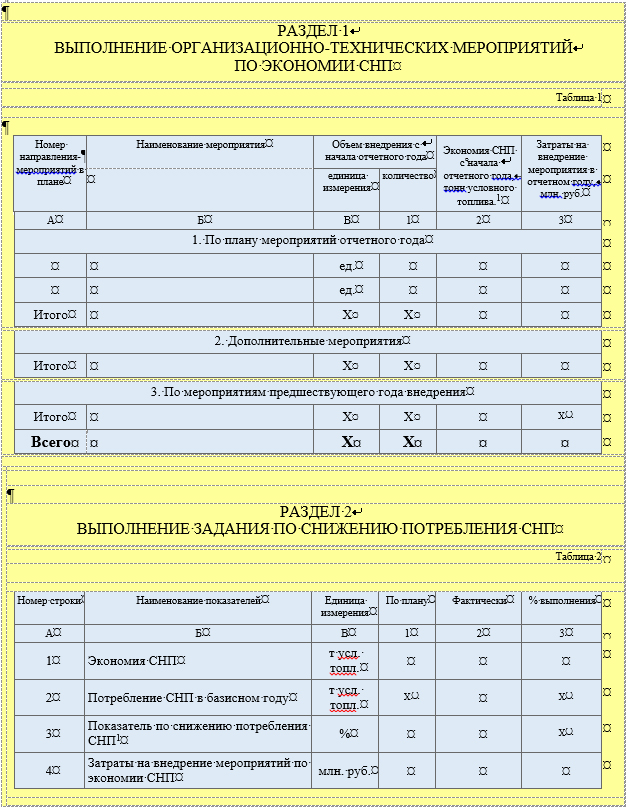 
17
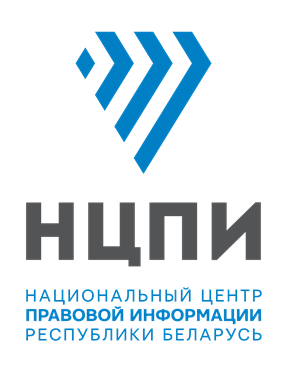 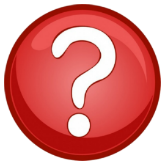 Как разбить таблицу?
Вкладка МАКЕТ  Область ОБЪЕДИНИТЬ  РАЗБИТЬ ТАБЛИЦУ
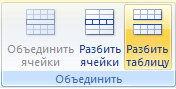 ИЛИ
CTRL + SHIFT + ENTER
18
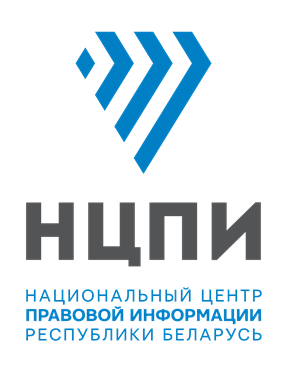 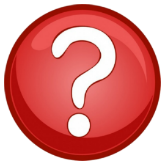 Как преобразовать таблицу в текст?
Необходимо выделить таблицу (часть строк таблицы). Далее:
Вкладка МАКЕТ  Область ДАННЫЕ  ПРЕОБРАЗОВАТЬ В ТЕКСТ
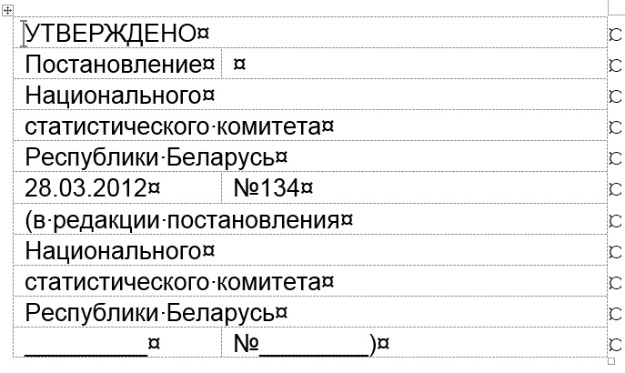 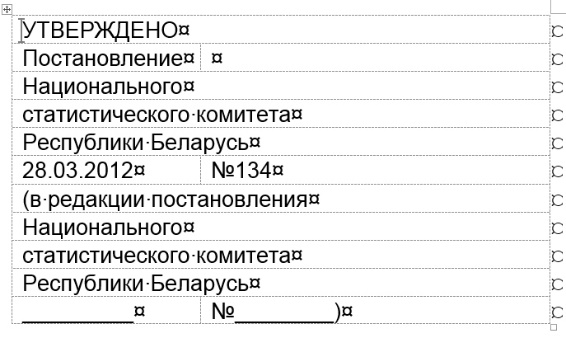 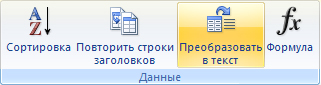 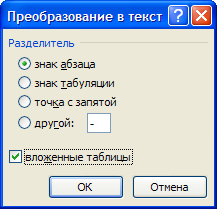 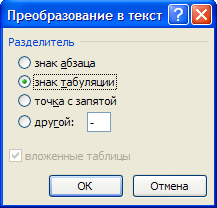 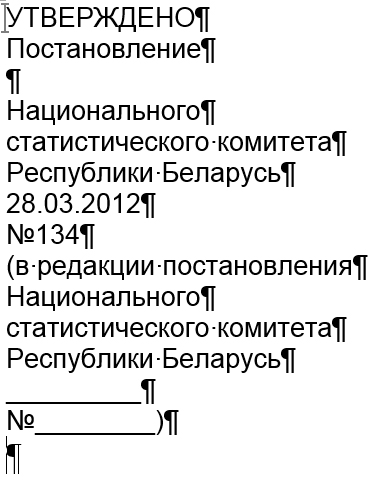 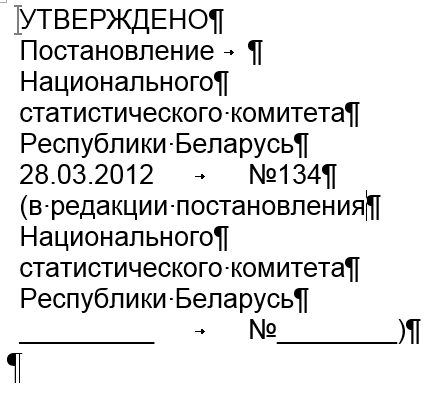 19
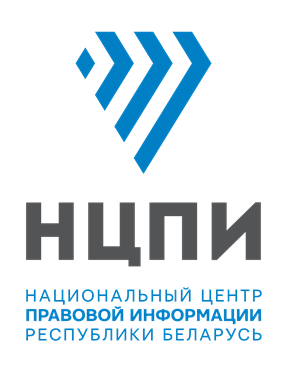 Отступы слева в таблицах
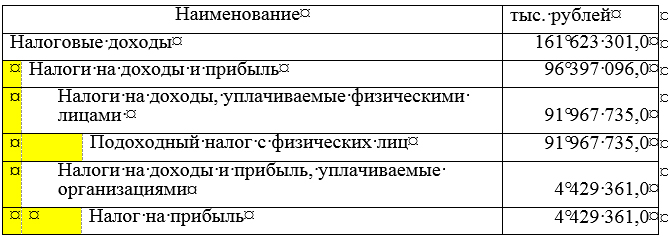 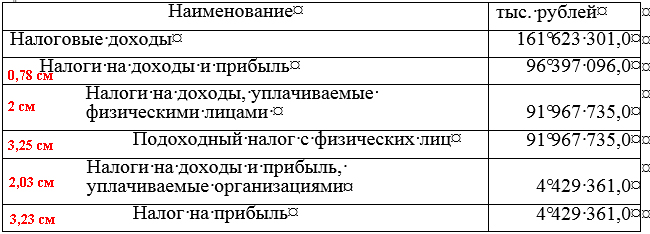 Отступы слева делаются строго
с кратностью 0,5 см (0,5 см, 1 см, 1,5 см и т.д.).
НЕ ДОПУСКАЕТСЯ делать отступы слева с помощью дополнительных пустых ячеек.
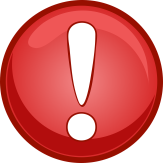 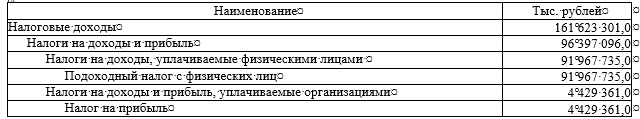 
0,5 см
1 см
1,5 см
1 см
1,5 см
Для правильного оформления отступов слева используется вкладка ГЛАВНАЯ –  область Абзац – окно Абзац – область Отступ – параметр Слева (указать нужный размер).
20
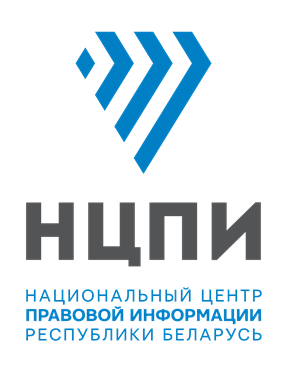 Набор верхнего и нижнего индексов
слово2

Вставка индекса
с использованием символа НЕ ДОПУСКАЕТСЯ.
При наборе верхнего и нижнего индексов необходимо использовать:

кнопки надстрочного или подстрочного знака во вкладке ГЛАВНАЯ в области Шрифт 

или

сочетание клавиш Ctrl + = (нижний индекс) и 
Ctrl + Shift + = (верхний индекс).
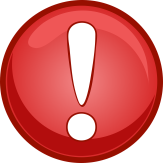 21
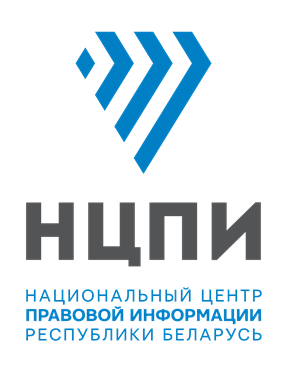 Знак тире

Из них занявших первое место - 1 почетная грамота с денежной премией в сумме 1300,0 тыс. рублей, второе место – 1 почетная грамота с денежной премией в сумме 1000,0 тыс. рублей, третье место ― 1 почетная грамота с денежной премией в сумме 700,0 тыс. рублей;
Из них занявших первое место – 1 почетная грамота с денежной премией в сумме 1300,0 тыс. рублей, второе место – 1 почетная грамота с денежной премией в сумме 1000,0 тыс. рублей, третье место – 1 почетная грамота с денежной премией в сумме 700,0 тыс. рублей;
Знак тире набирается:
при помощи сочетания клавиш Ctrl + - (знак <-> находится на дополнительной цифровой клавиатуре)

или

символом с кодом Alt + 0150.
22
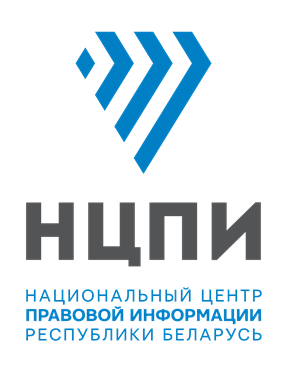 Набор прописных букв
При необходимости набрать информацию прописными (большими) буквами, надо использовать:
<Shift> или <Caps Lock>
строчные
ПРОПИСНЫЕ
Другие способы недопустимы (при форматировании набранного текста можно использовать сочетание клавиш 
Shift + F3).
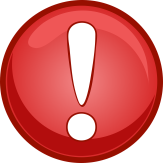 23
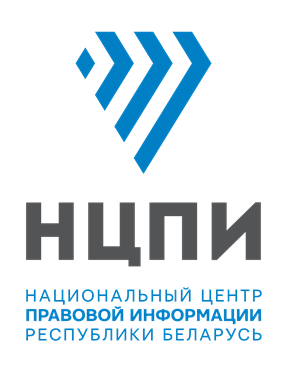 Не допускается расставлять переносы слов вручную
Изначально
После форматирования
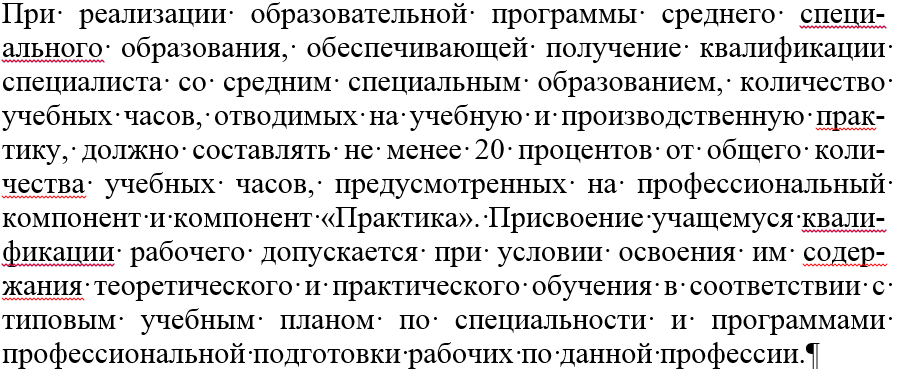 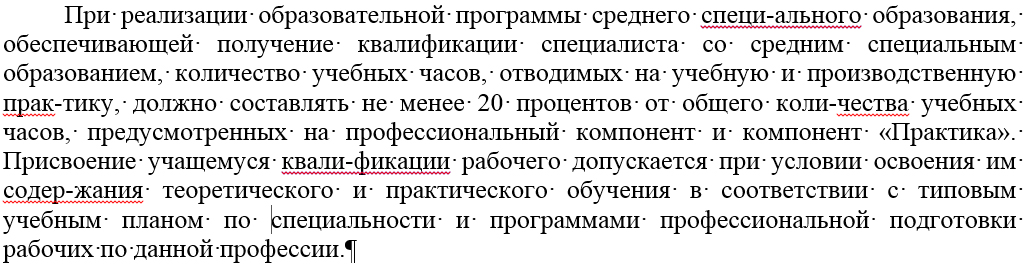 Автоматическое проставление переносов
Вкладка РАЗМЕТКА СТРАНИЦЫ –  область Параметры страницы – кнопка Расстановка переносов – опция Параметры расстановки переносов –  окно Расстановка переносов – Автоматическая расстановка переносов (галочка) и (при необходимости) Максимальное число последовательных переносов (поставить нужное количество).
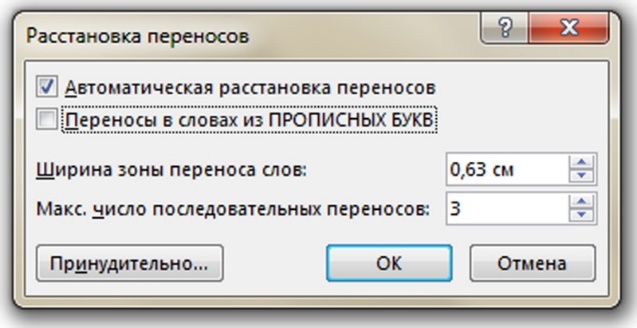 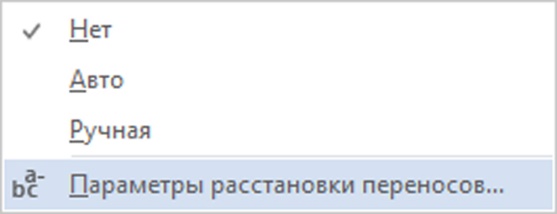 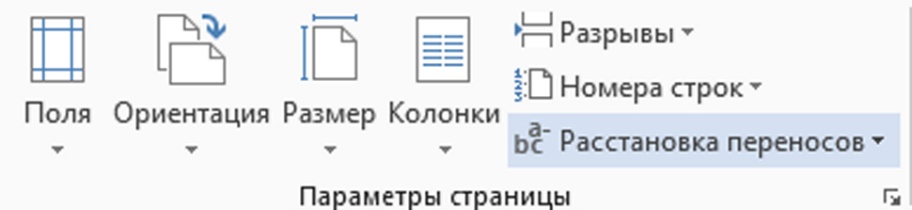 ИЛИ
В конкретном слове на месте курсора сочетанием клавиш:
CTRL + - (<минус> на основной клавиатуре)
24
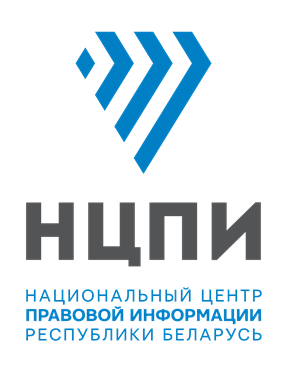 Не допускается использовать 
автоматически обновляемое поле
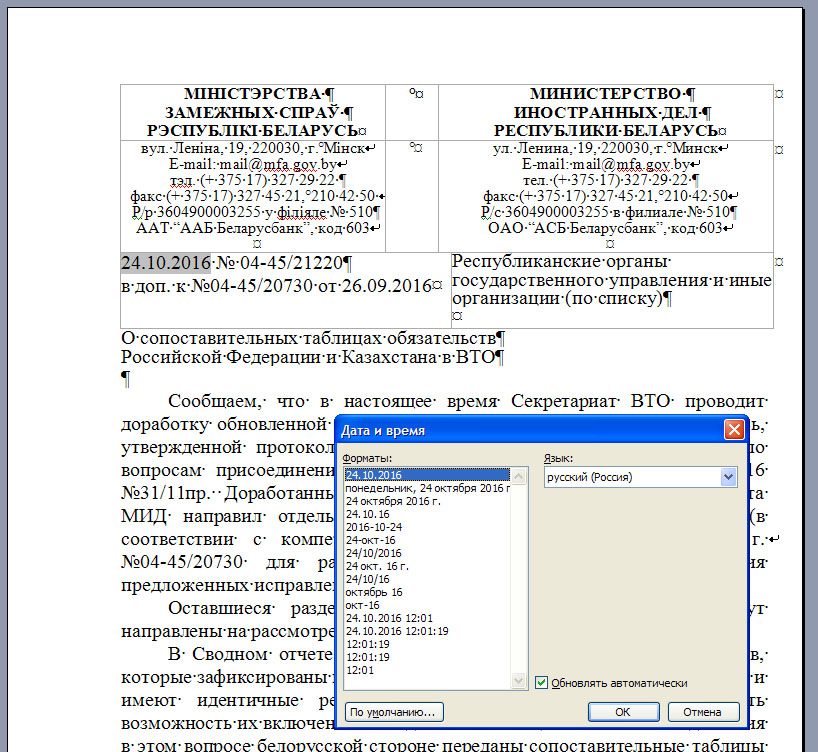 Недопустимо вставлять дату (время) как автоматически обновляемое поле. В этом случае  дата (время) будут автоматически обновляться (изменяться!) при КАЖДОМ открытии или распечатке документа.
Вкладка Вставка – область Дата и время – выбрать вид даты  и «Обновлять автоматически» (галочка)
 
или

Alt + Shift + D
25
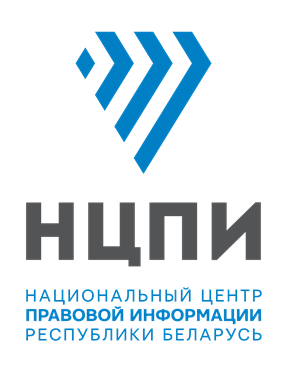 Не допускается использовать разрывы строк
Исходный файл
После обработки и удаления разрывов строк
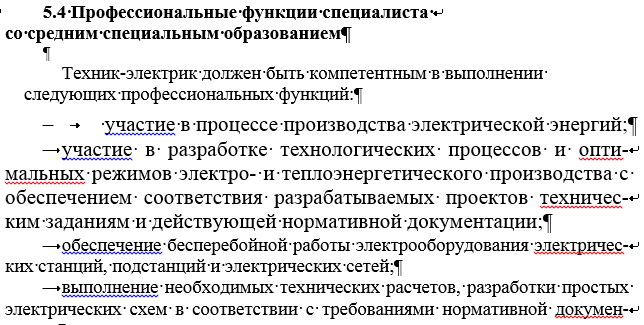 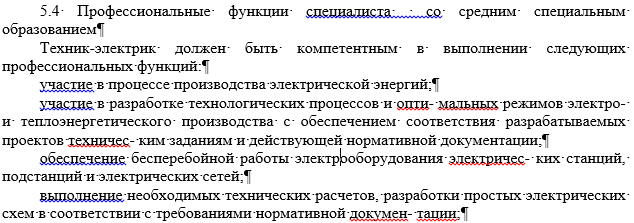 +
При необходимости можно проставить неразрывный пробел сочетанием клавиш Ctrl + Shift + пробел. 

Чаще всего он используется, чтобы не разрывать дату и месяц,  число и единицы измерения, между разрядами числа:
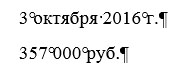 26
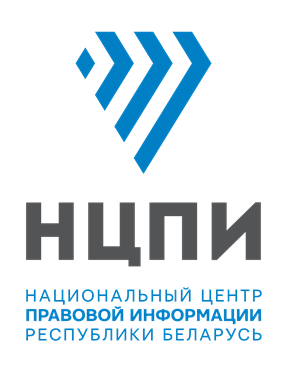 Цвет шрифта
Пример 1
До форматирования
После форматирования
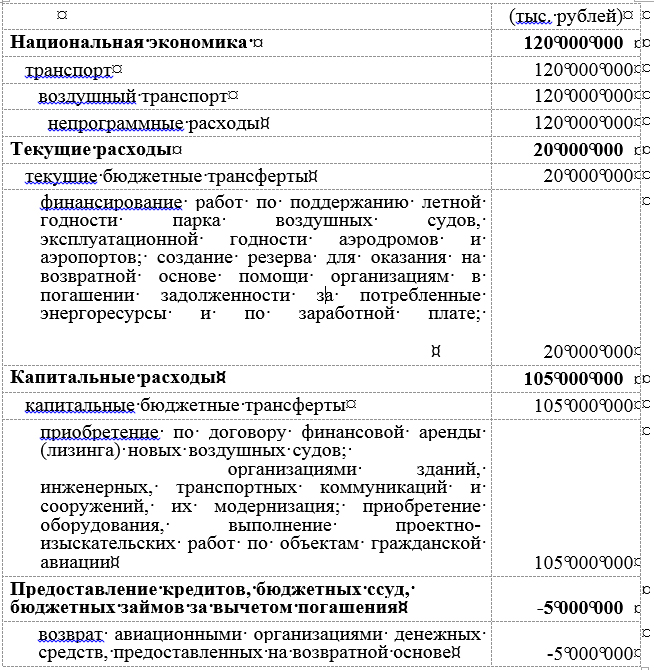 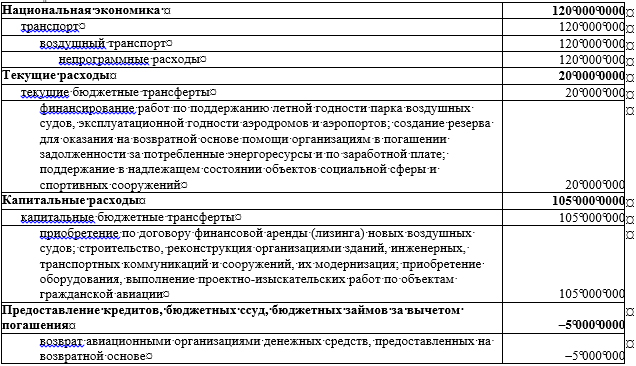 В результате форматирования цвет текста становится черным.
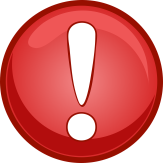 Цвет шрифта в тексте документа должен быть черным.
27
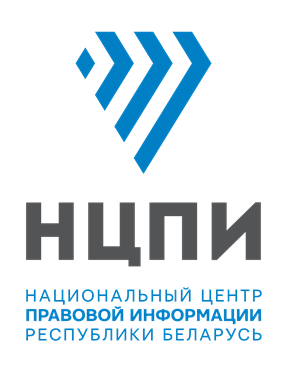 Цвет шрифта
Пример 2
До форматирования
После форматирования
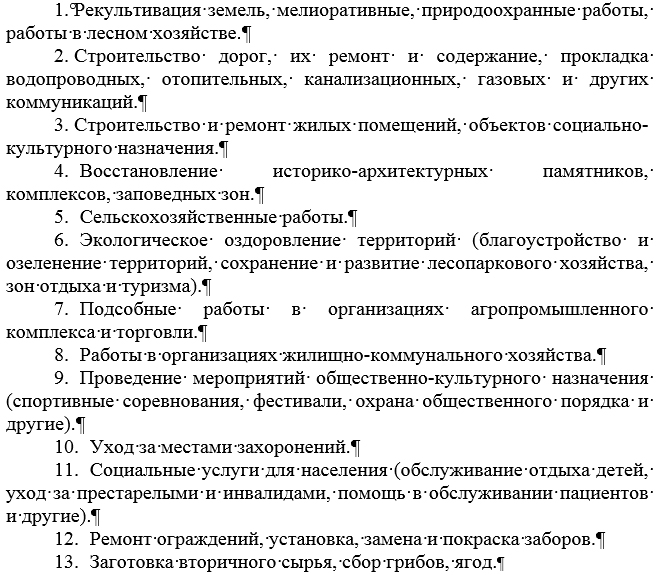 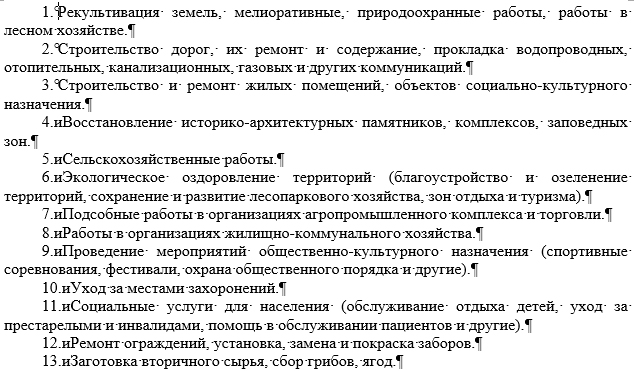 28
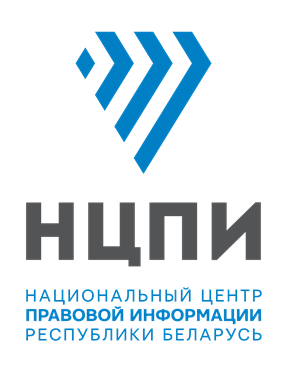 Не допускается представление текстовой информации в виде графического  образа
Текст в графическом объекте
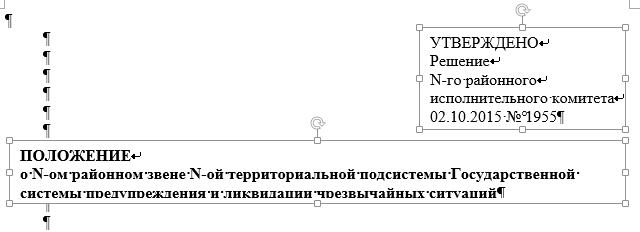 Графические
элементы
Текст вне графических объектов
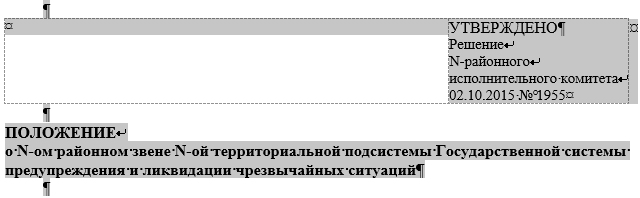 Таблица

Текст
29
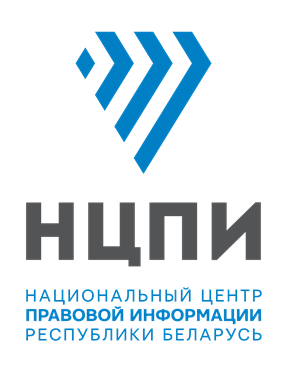 Формулы
Формулы должны быть  подготовлены с использованием встроенного в Word редактора формул Microsoft Equation или надстройки Word Math Type. Каждая из них должна представлять собой единый объект. 

Вставить формулу можно во вкладке ВСТАВКА в области Символы


При вставке формулы с помощью Microsoft Equation появляется дополнительная вкладка КОНСТРУКТОР
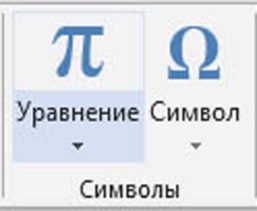 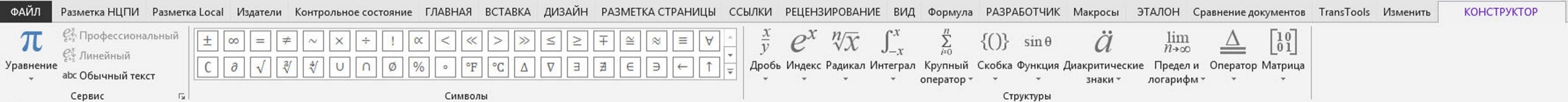 При вставке формул с помощью программы Math Type используют вкладку ФОРМУЛА
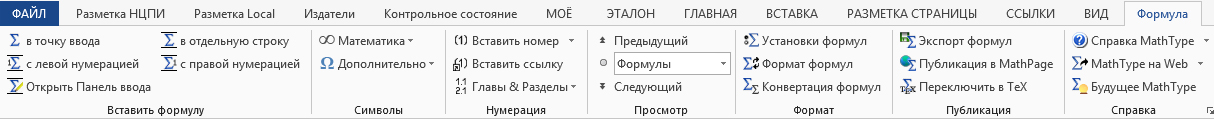 30
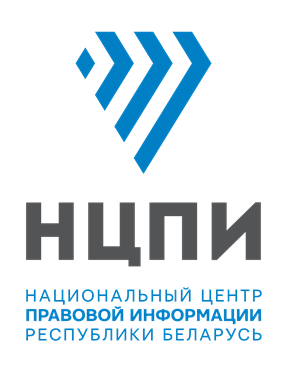 Нумерованные и маркированные списки
НЕ ДОПУСКАЕТСЯ использование маркированных и нумерованных списков средствами Word.
До форматирования
После форматирования
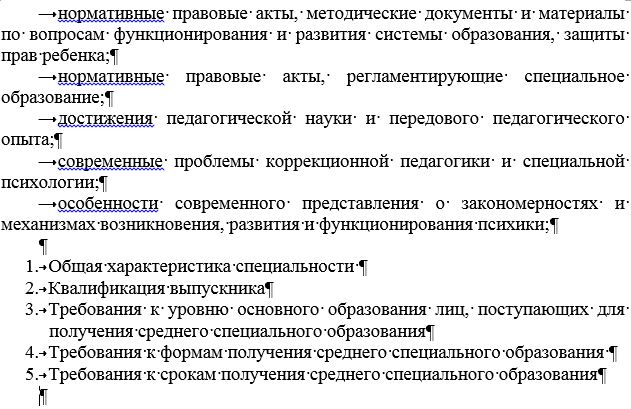 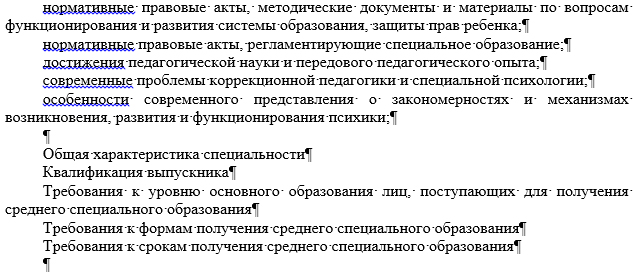 маркированный
нумерованный
31
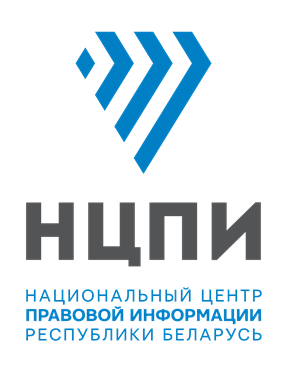 Набор текстана белорусском языке
Правовые акты на белорусском языке должны набираться 
с помощью БЕЛОРУССКОЙ раскладки клавиатуры.
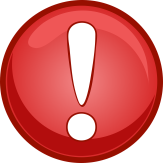 32
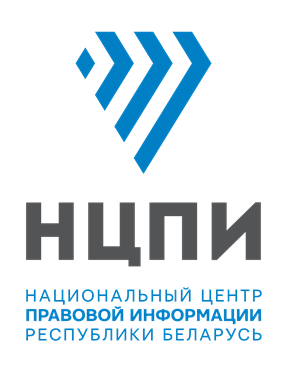 Благодарю за внимание!
33